MELT – Managing emotions in teaching and learning
ERASMUS PROJECT
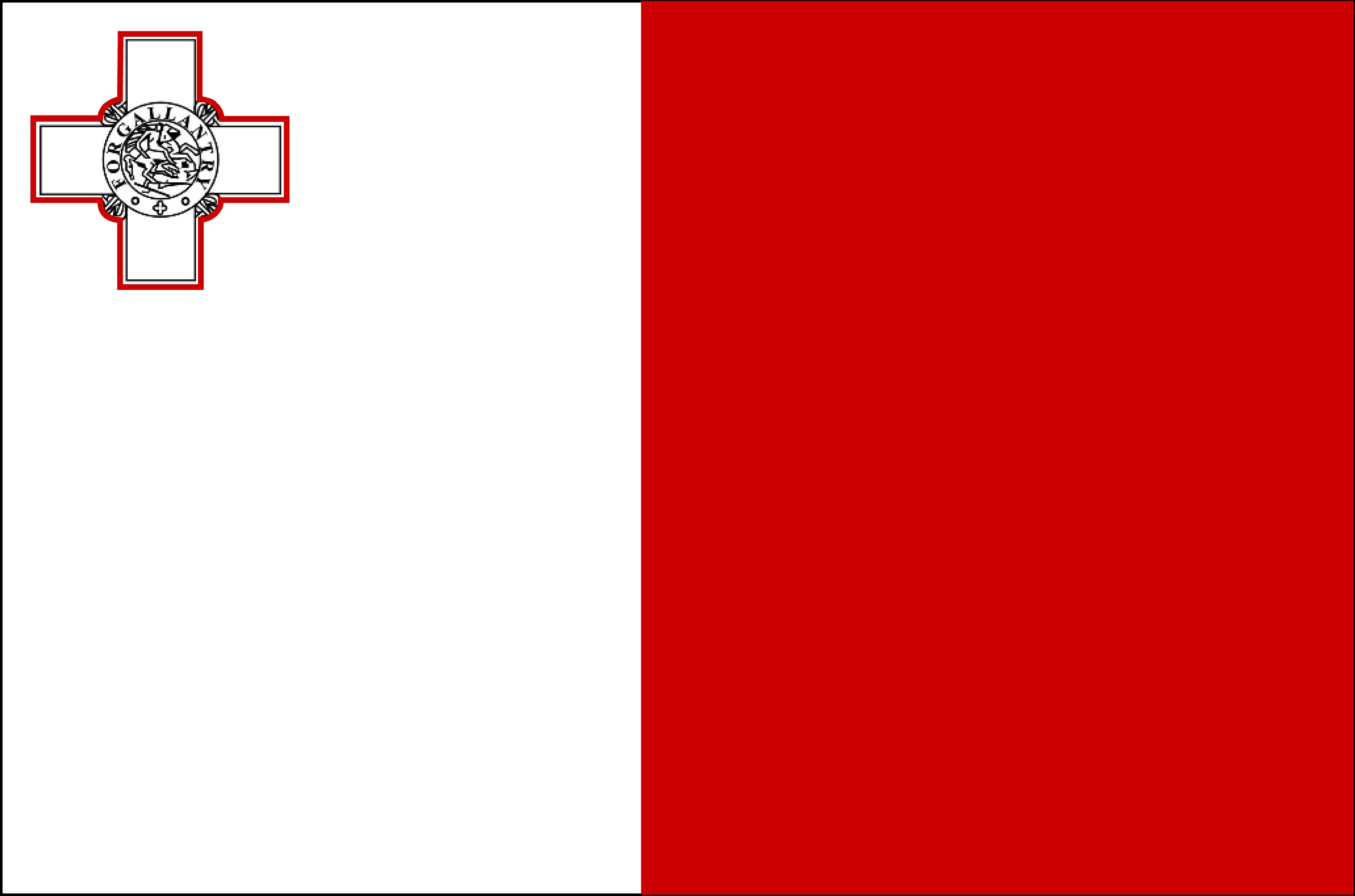 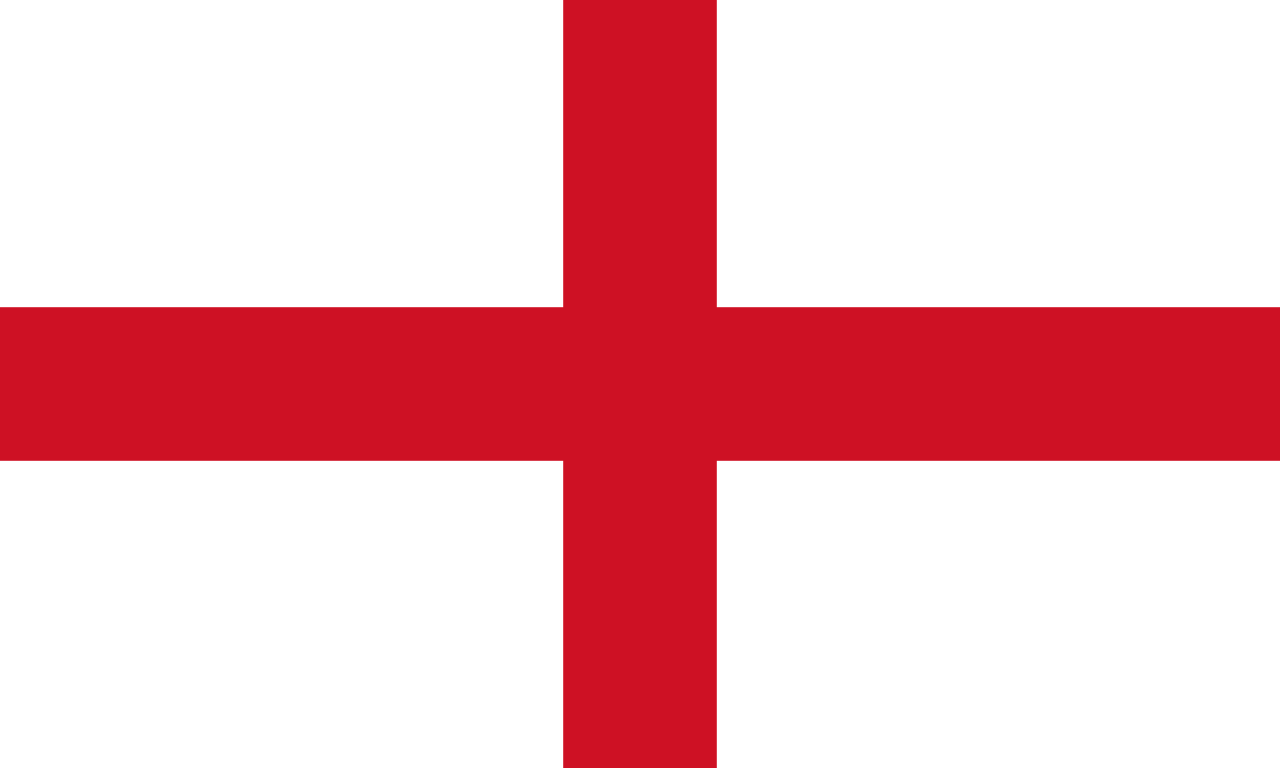 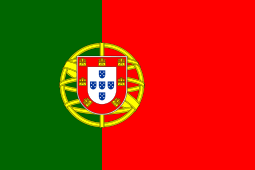 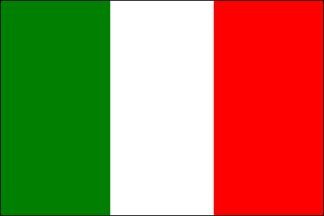 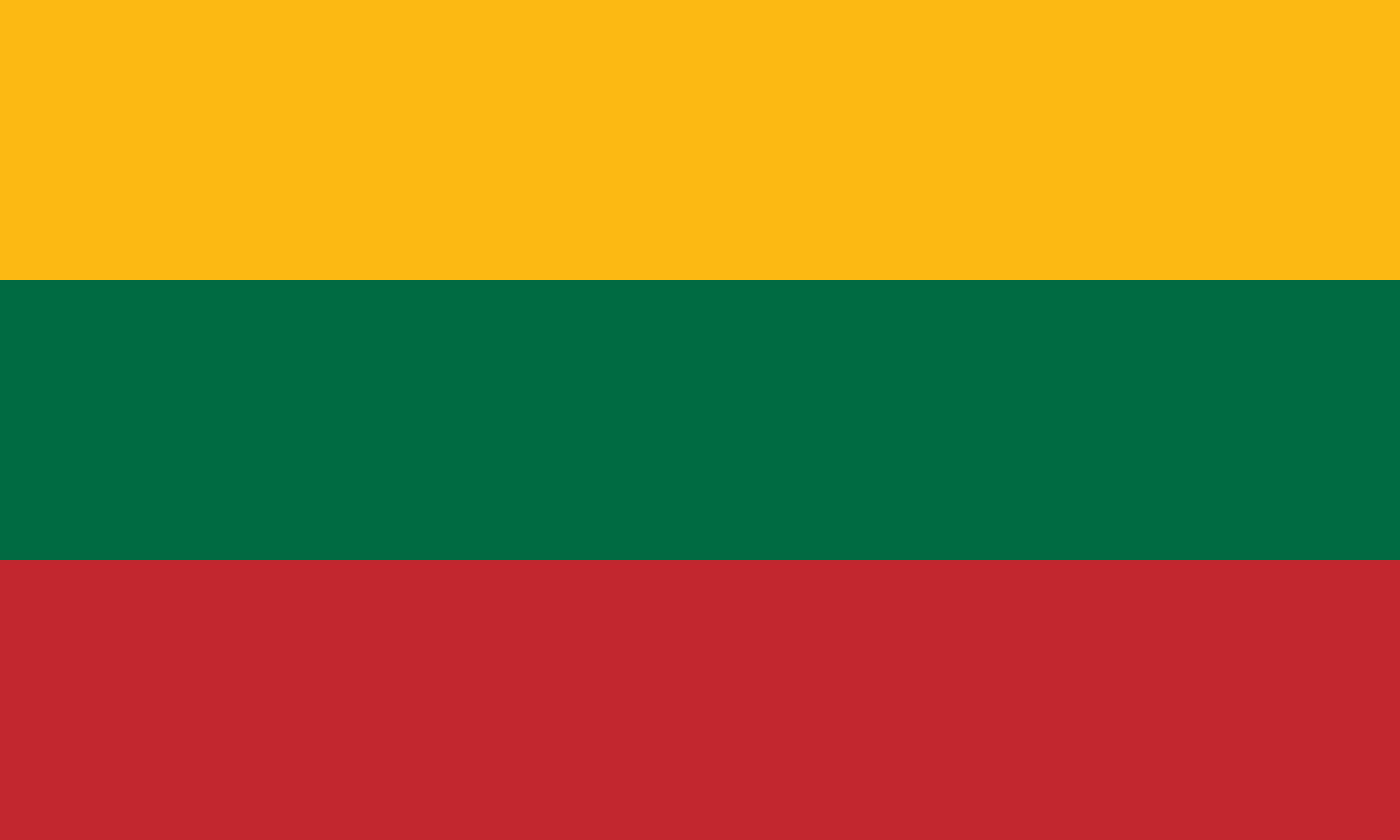 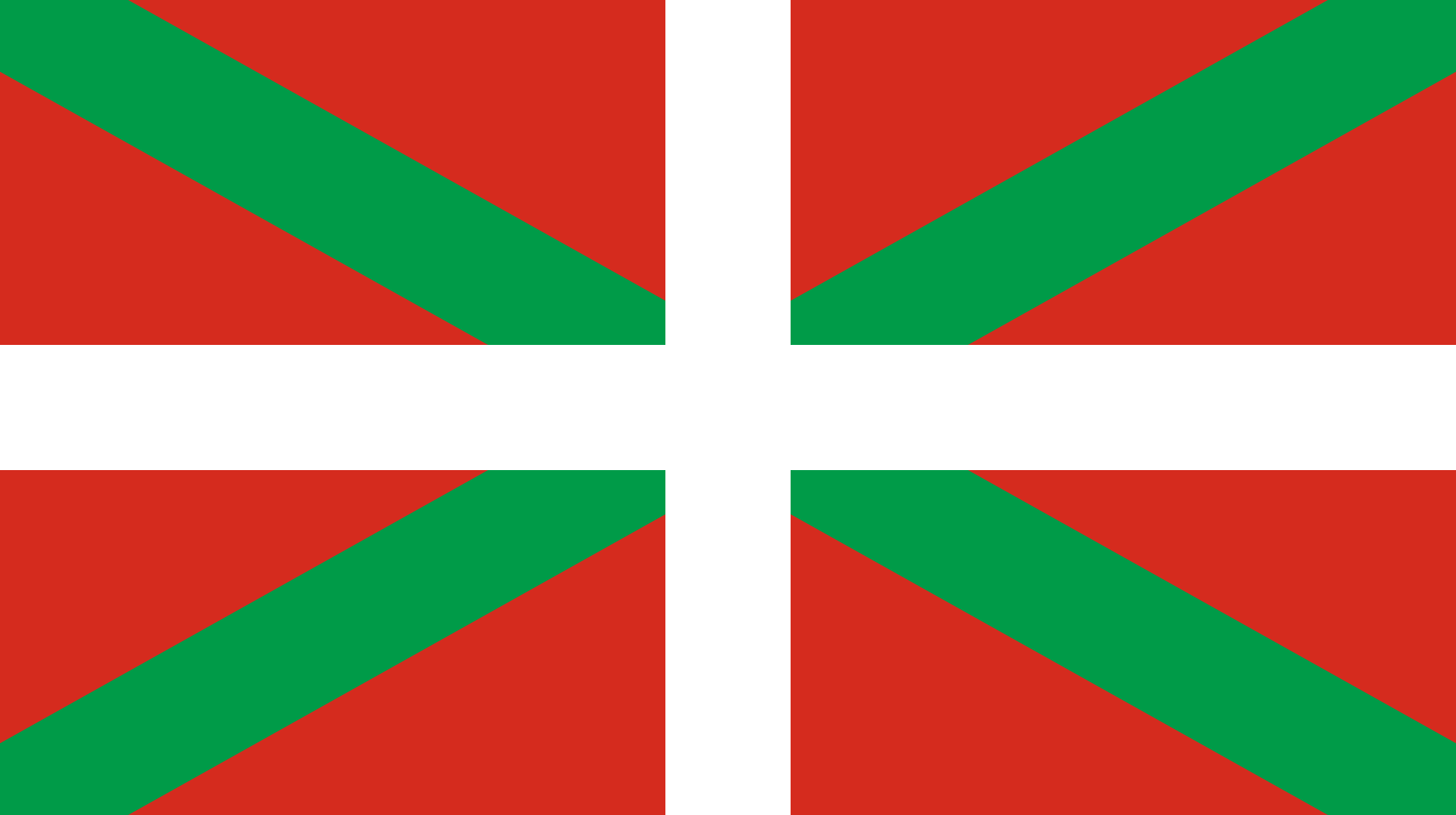 LIBRARy
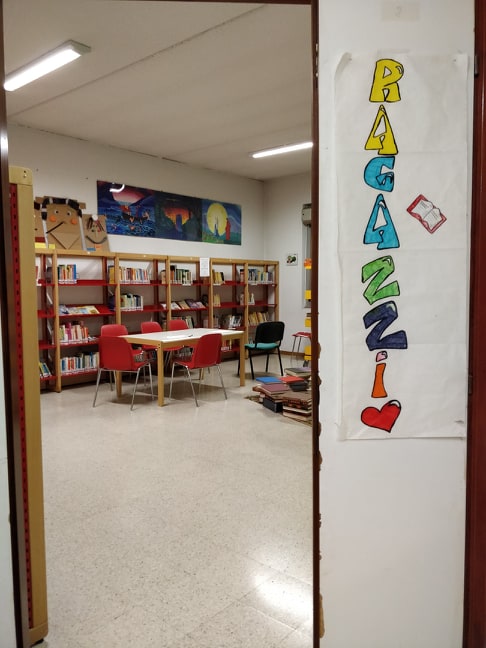 gym
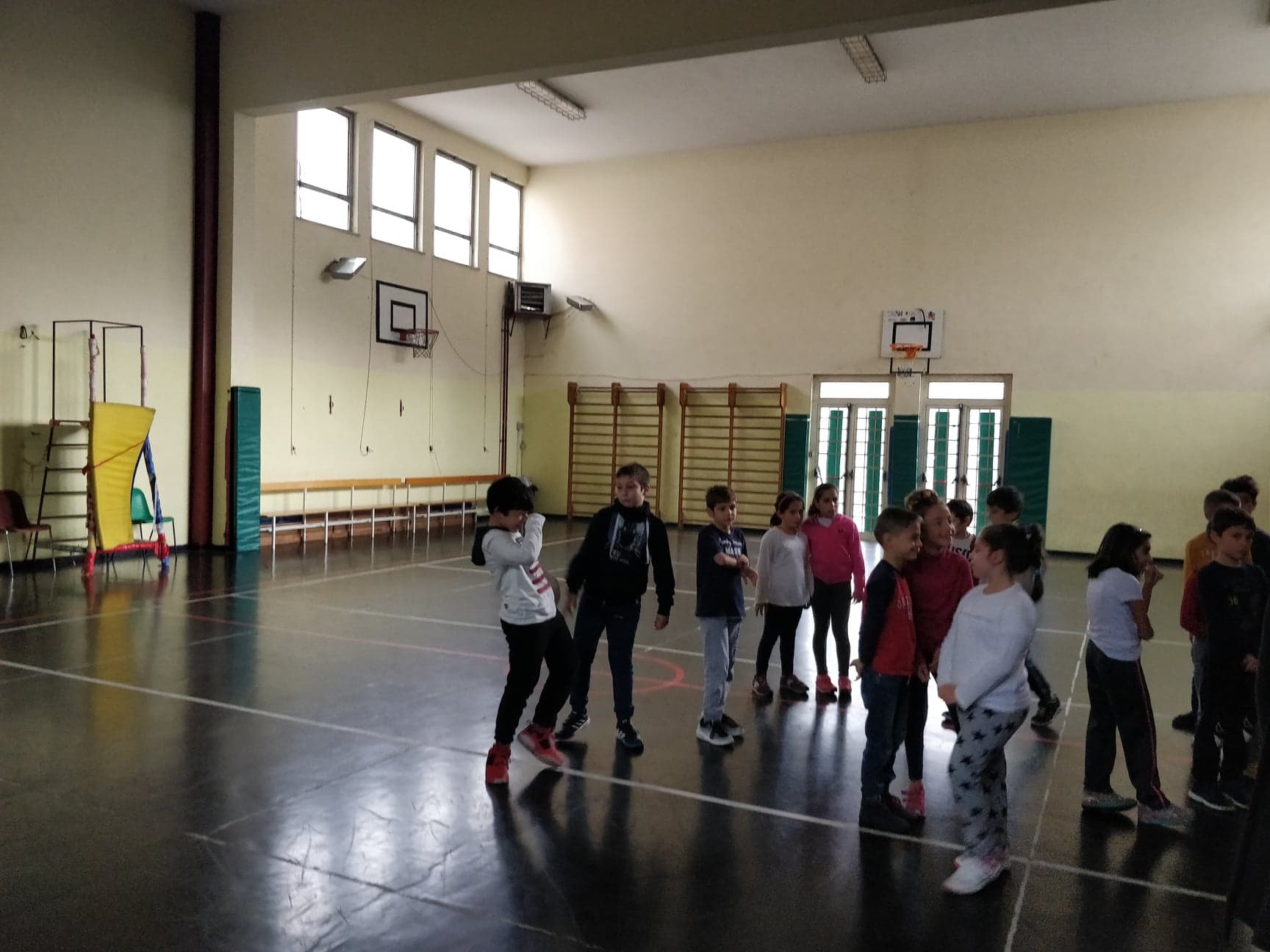 School walls
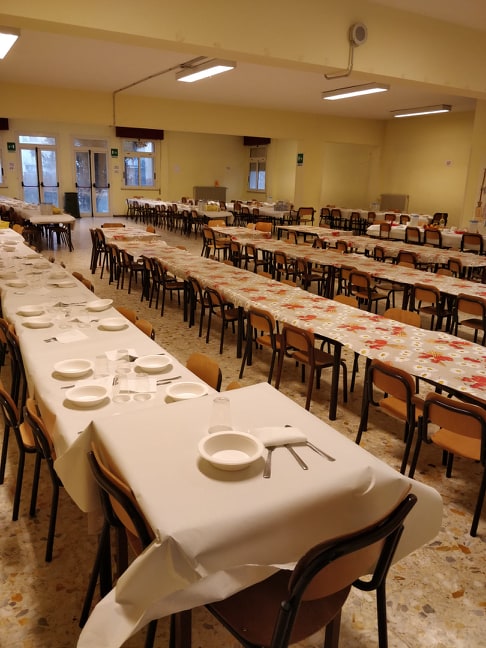 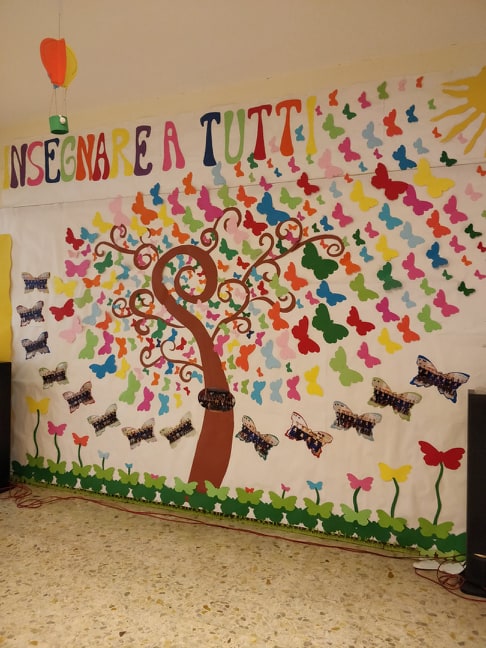 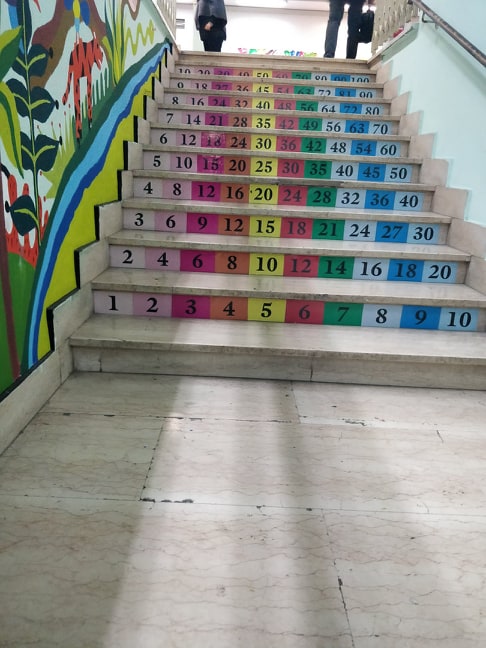 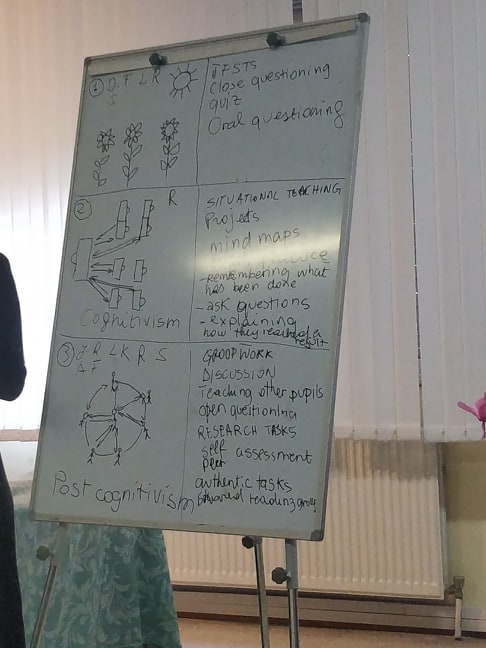 Discussions
Melt 
Inclusion
Different types of teaching
Roles of a Teacher
Students project
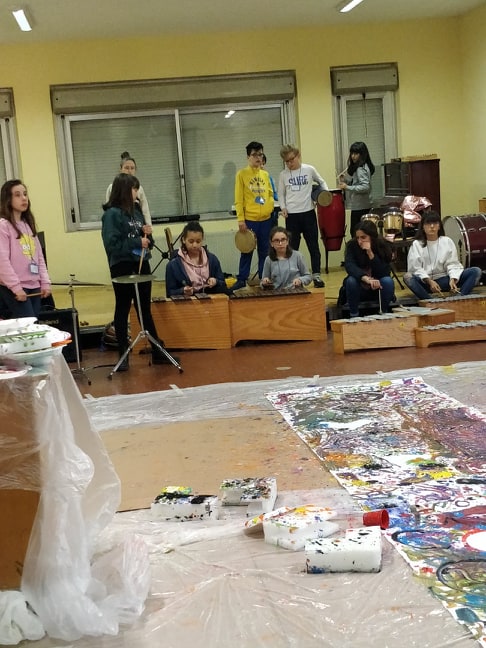 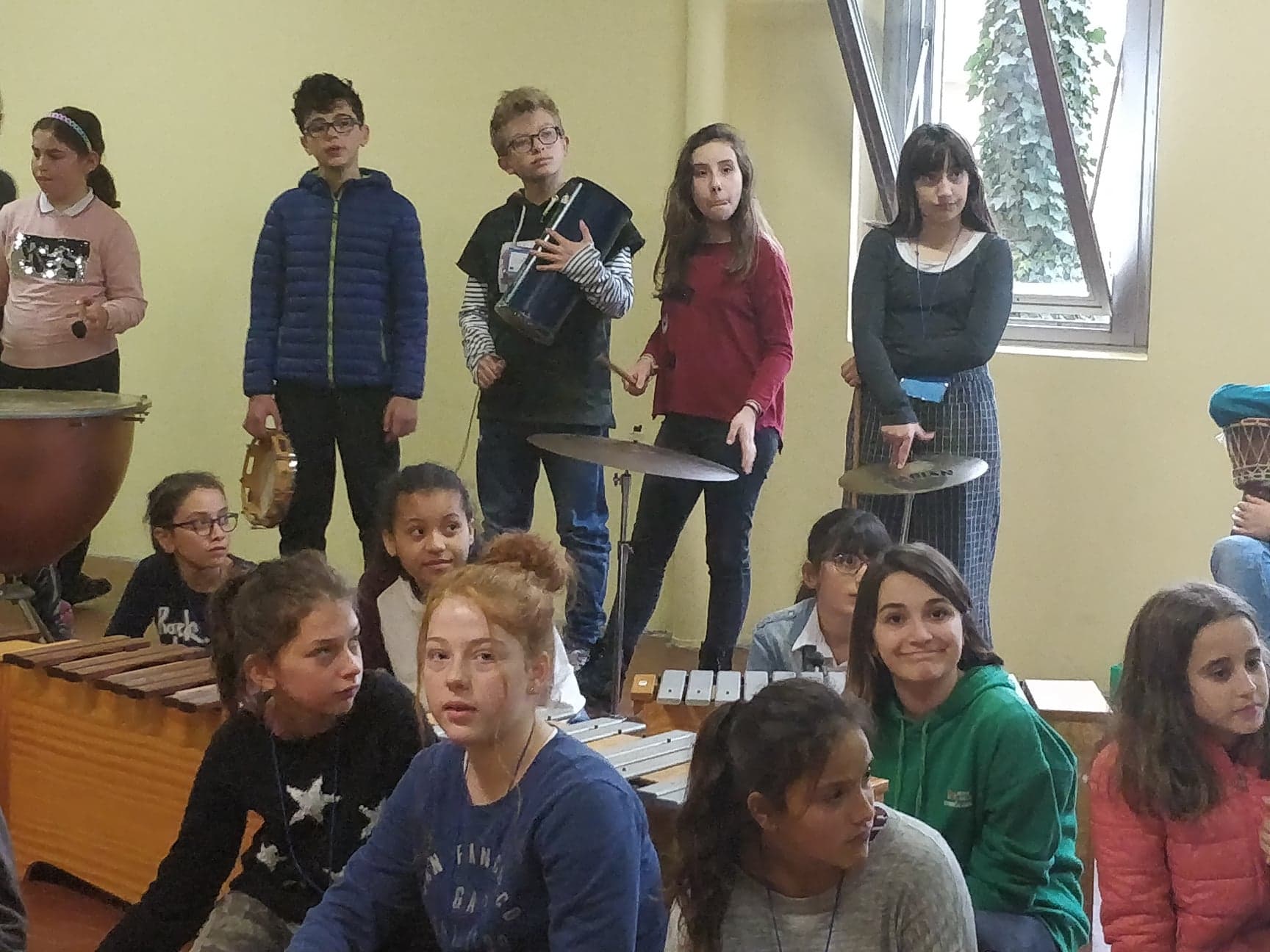 Students’ project
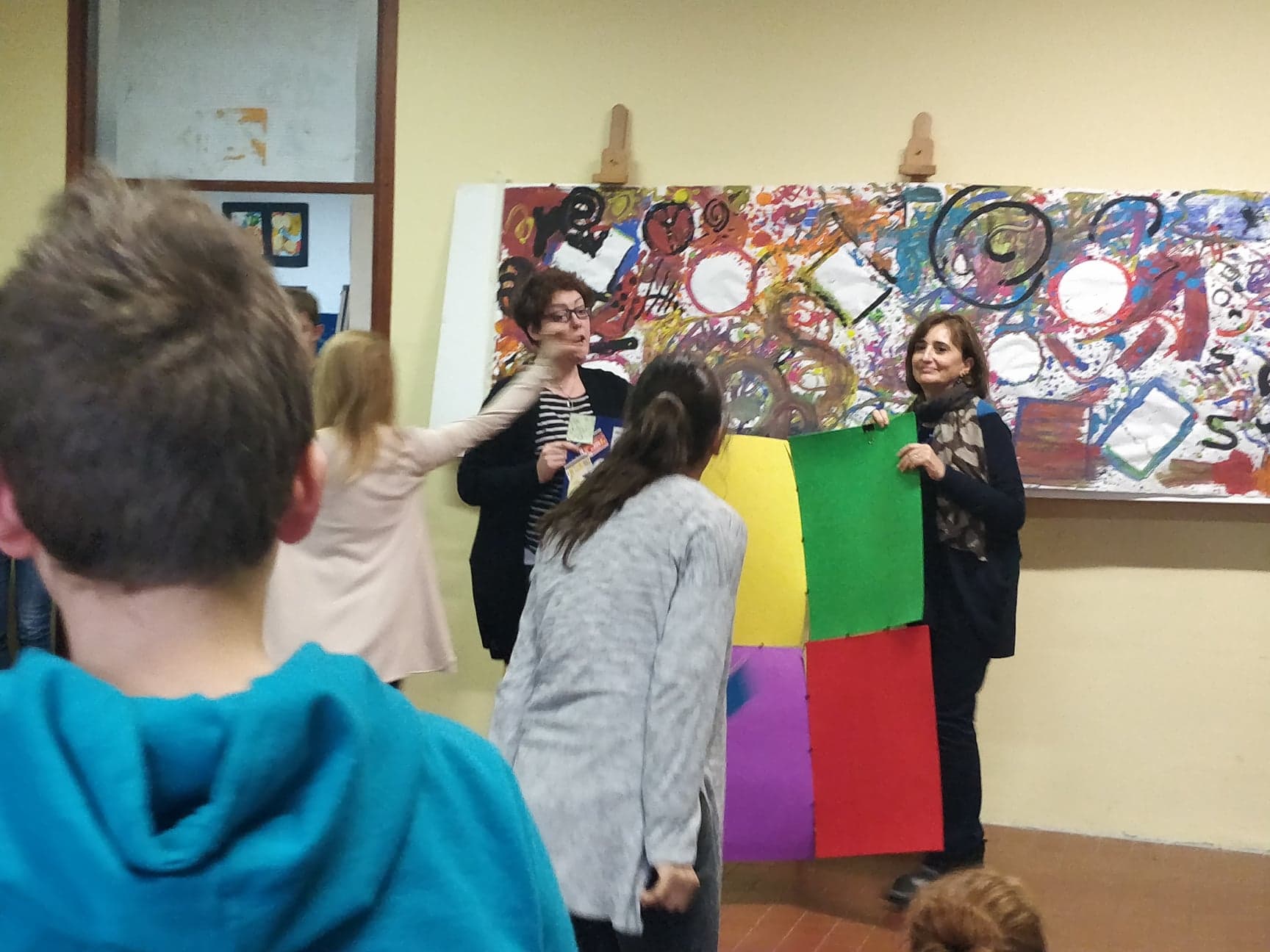 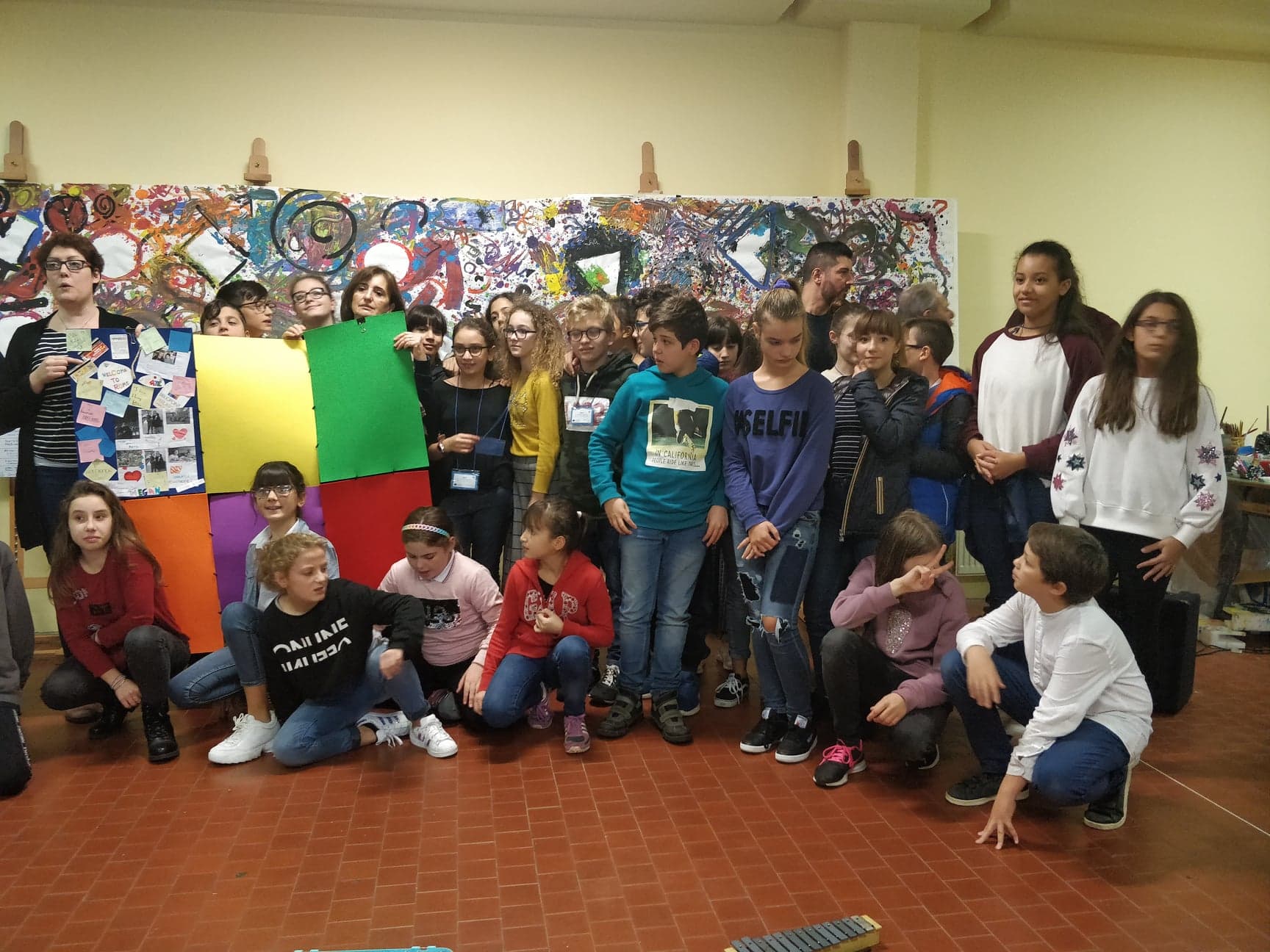